SHEMA ŠKOLSKOG VOĆA I POVRĆA
MINISTARSTVO POLJOPRIVREDE
Mali Lošinj, 13. listopada 2015.
UHRANJENOST DJECE
praćenje stanja uhranjenosti djece u dobi od 7 do 14 godina pokazalo je da 26,4 % školske djece ima prekomjernu tjelesnu masu:
15,2 % djece ima povećanu tjelesnu masu
11,2 % djece je debelo
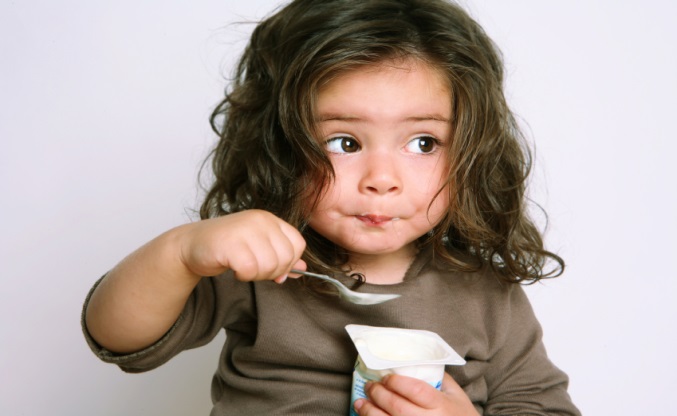 PREHRAMBENE NAVIKE DJECE
ispitivanje prehrambenih navika djece u osnovnim školama pokazalo je da:
66 % djece ne jede voće svaki dan 
76 % djece ne jede povrće svaki dan
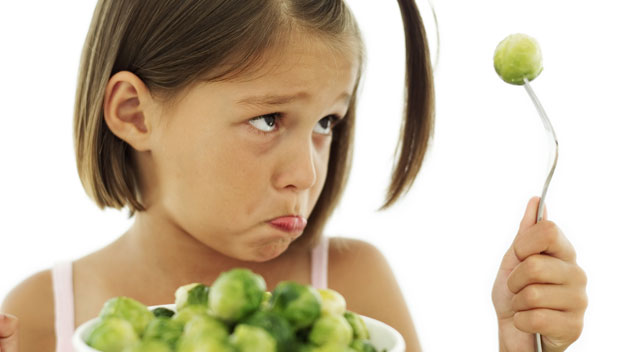 PRAVNI OKVIR
NacionalnA STRATEGIJA za provedbu Sheme školskog voća I POVRĆA
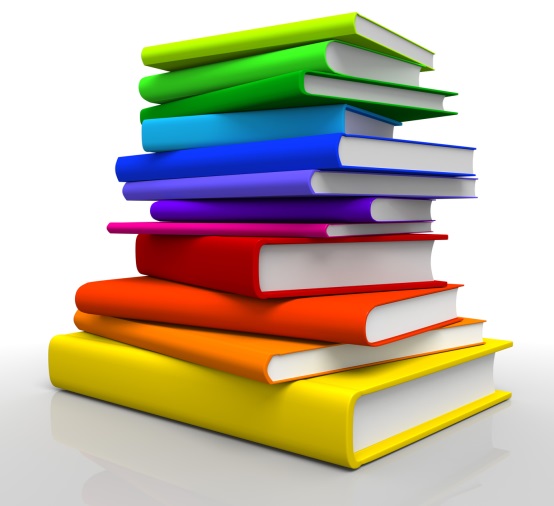 NADLEŽNA tijela
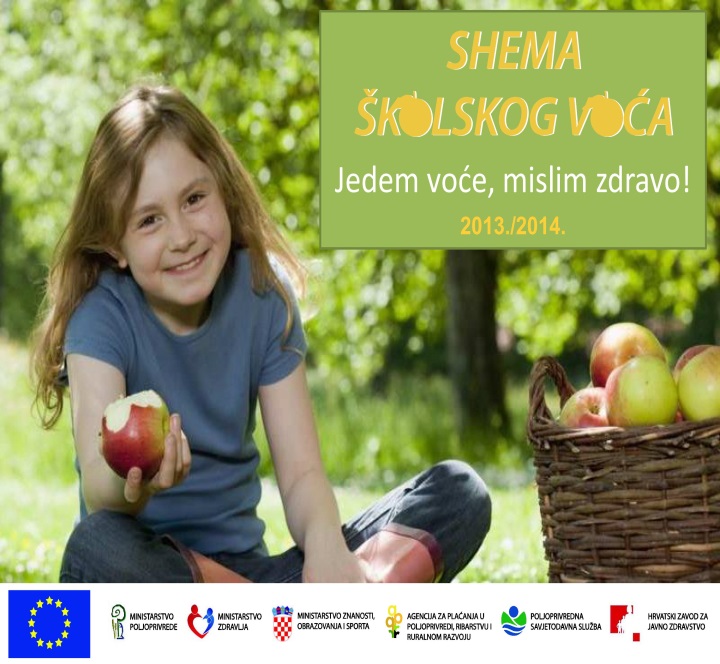 POTPORa
PRIHVATLJIVI TROŠKOVI

isporuka voća i povrća
aktivnosti monitoringa i evaluacije 
aktivnosti komunikacije
prateće mjere
PROVEDBA SHEME
u školskoj godini 2013./2014.  
85,01 % od 162.773 učenika 
    od 1. do 4. razreda osnovne škole 
81,44 % škola od ukupno 884 škole
82,7 % iskorišteno financijskih sredstava iz EU  
u školskoj godini 2014./2015. 
88,44 % od 330.889 učenika 
   od 1. do 8. razreda osnovne škole 
87,9 % škola odnosno 773 škole od 
ukupno 884 škole
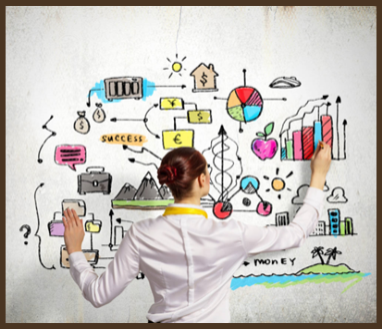 SHEMA ŠKOLSKOG VOĆA I POVRĆA
od školske godine 2009./2010. 24 DČ (osim GB, SE i FI) 
od školske godine 2013./2014. 25 DČ (HR) 
90.000.000 € 
> 9,8 mil. djece 
> 66.000 škola
ciljna skupina - djeca od 6 do 10 godina 
    (moguće od jaslica do srednje škole)
od školske godine 2014./2015. 
150.000.000 € 
stopa sufinanciranja 75 % - 90 %
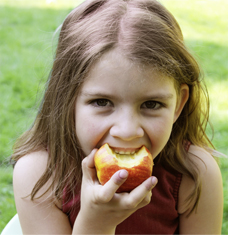 Sudjelovanje u shemi
korištenje proračuna EU za razvOJ programa
porcija po djetetu = 133 grama
prosječnA cijenA = 0,30 centi
Distribuirani proizvodi
najčešće se isporučuju svježi proizvodi, radije nego prerađeni
voće i povrće lokalnih proizvođača 
proizvodi su vezani uz kulinarske i kulturološke običaje države članice
PRATEĆE MJERE
posjet 
poljoprivrednom gospodarstvu koje se bavi proizvodnjom voća i povrća 
proizvođačkim organizacijama 
kapacitetima za skladištenje, sortiranje i pakiranje 
seljačkim tržnicama 
održavanje nastave u vrtu 
kušaonice i satovi degustacije 
edukacija djece o poljoprivredi, 
zdravim prehrambenim navikama i
zaštiti okoliša
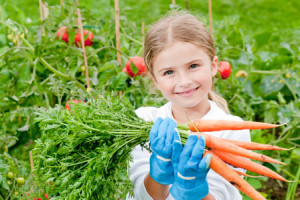 SHEMA ŠKOLSKOG VOĆA I POVRĆA
zdravstveni, edukativni, ekološki, sociološki i ekonomski aspekt
svježe voće i povrće
lokalnog podrijetla 
oblikovanje prehrambenih navika
podizanje razine svijesti
reducira se rasipanje hrane
manji troškovi

the school scheme 
smanjenje unosa masti, šećera i soli motiv je  Europske unije da pored sektora voća i povrća, sektora banana i sektora mlijeka i mliječnih proizvoda uključi i proizvode iz ostalih sektora poljoprivredne proizvodnje (med, žitarice, jaja,…)
HVALA NA PAŽNJI
MINISTARSVO POLJOPRIVREDE
Andreja Martonja Hitrec
andreja.martonja@mps.hr